Board Game
Demonstrative Adjectives
[Speaker Notes: Notes for Teacher - < Information for further reference or explanation >
Suggestions: <Ideas/ Images/ Animations / Others – To make better representation of the content >
Source of Multimedia used in this slide -  <Please provide source URL where we find the image and the license agreement>]
The Game
Go
Back
Go
Back
Move
ahead
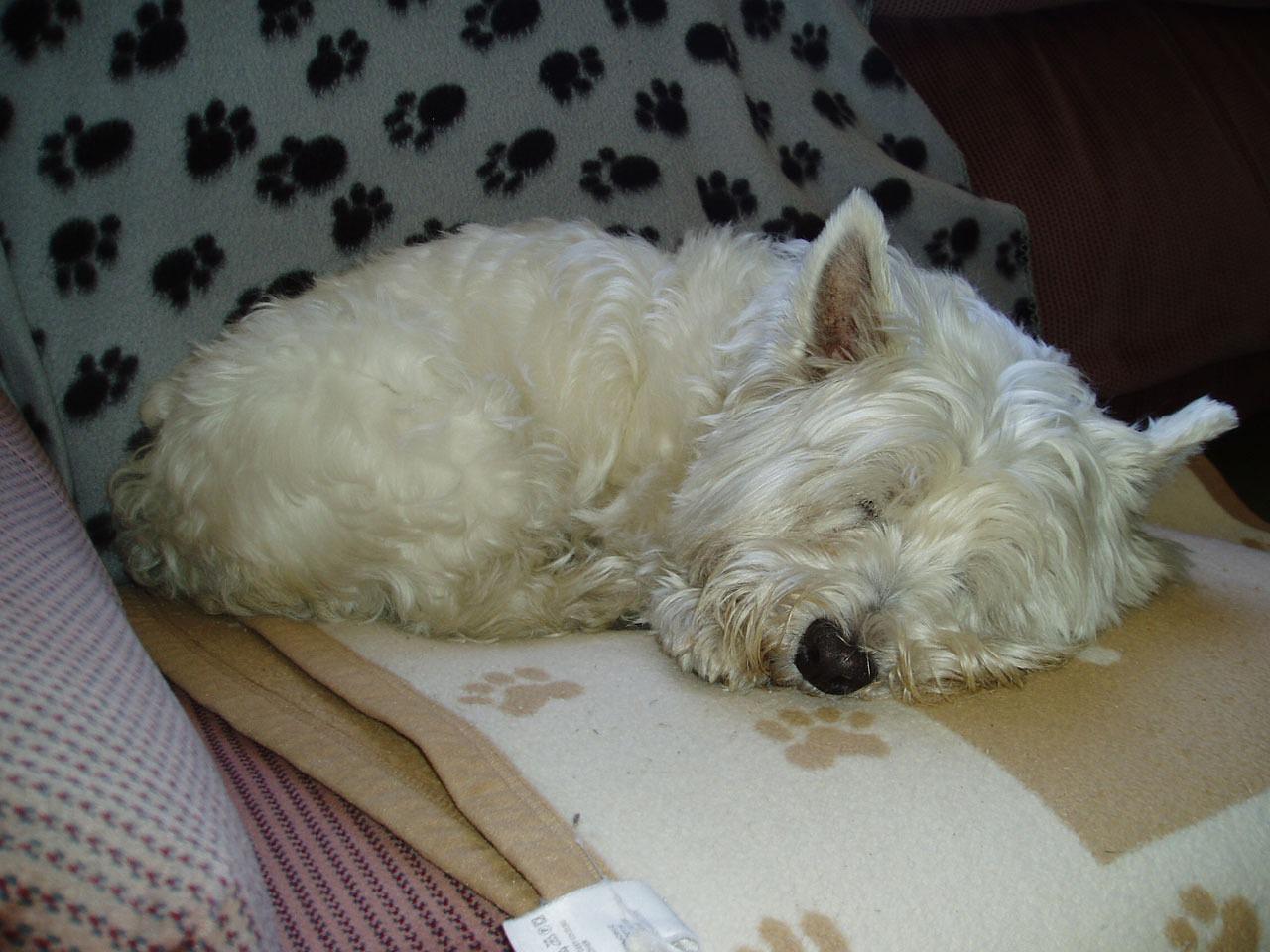 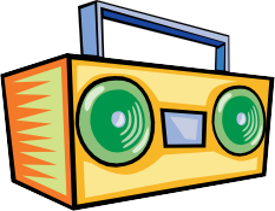 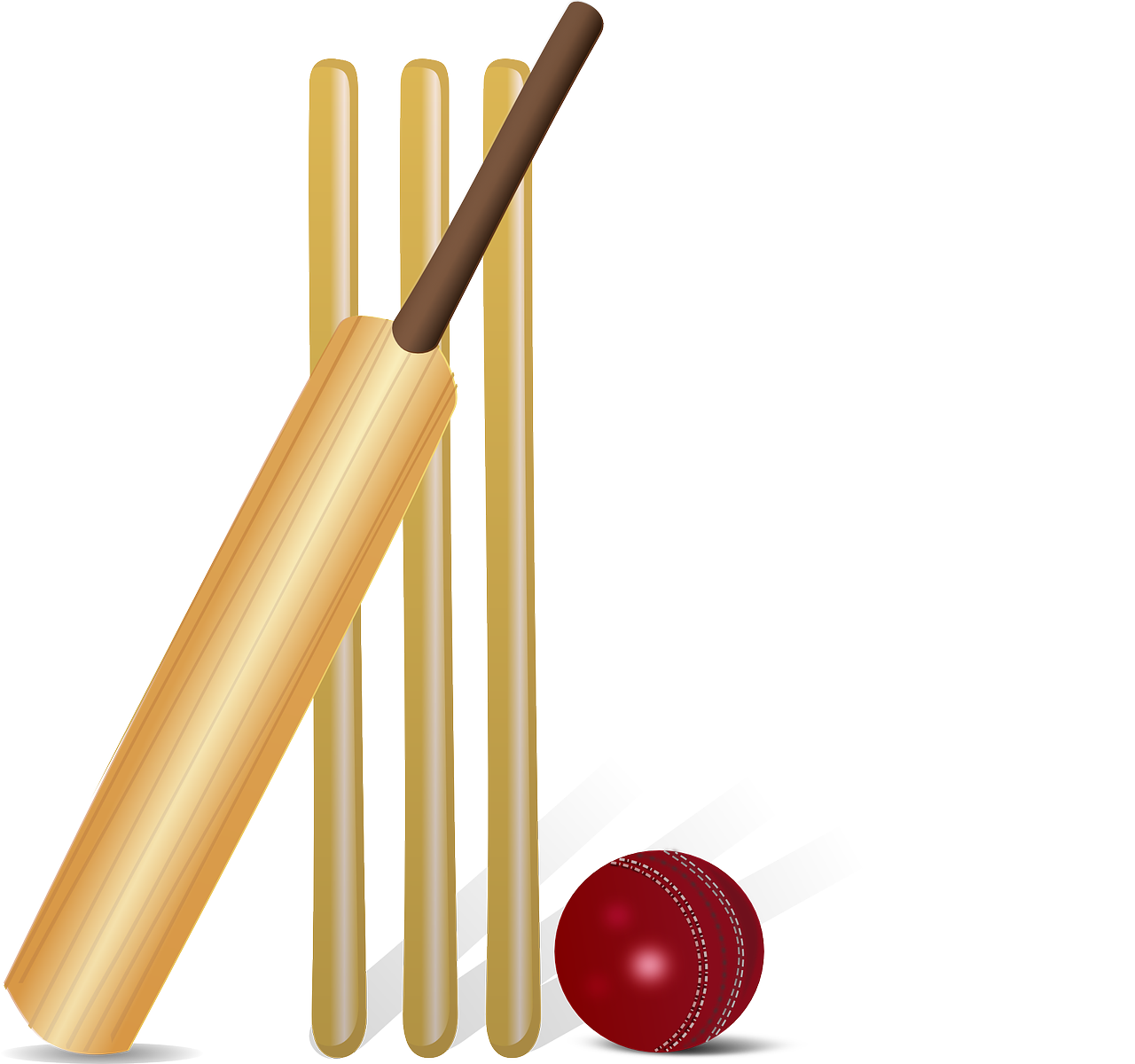 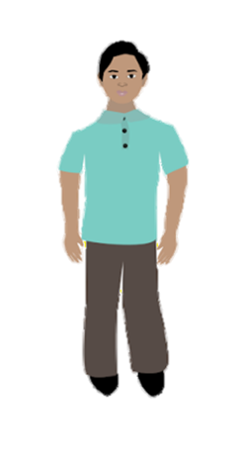 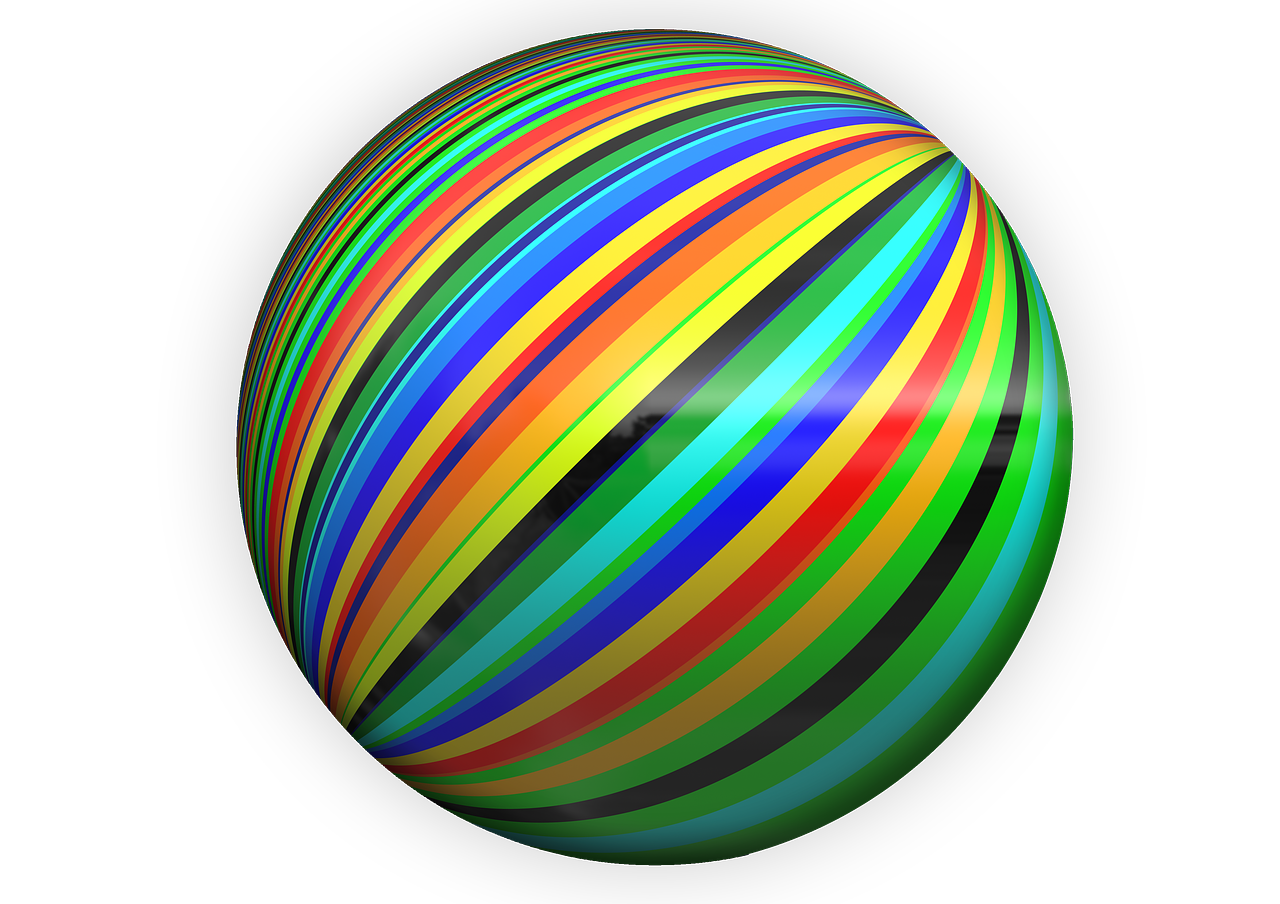 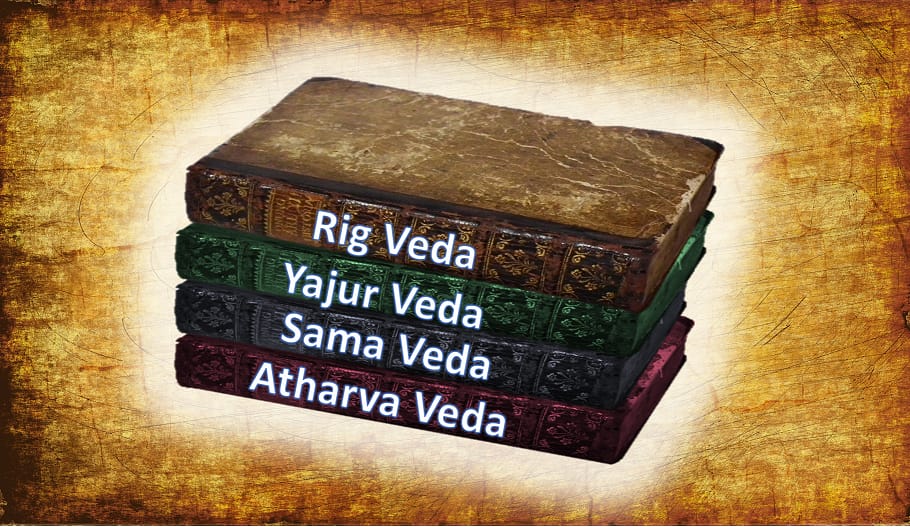 People
Start
Book
Dogs
Eggs
Cow
Bull
Ball
Finish
Balls
Cats
Cats
Girls
Egg
School
Parrot
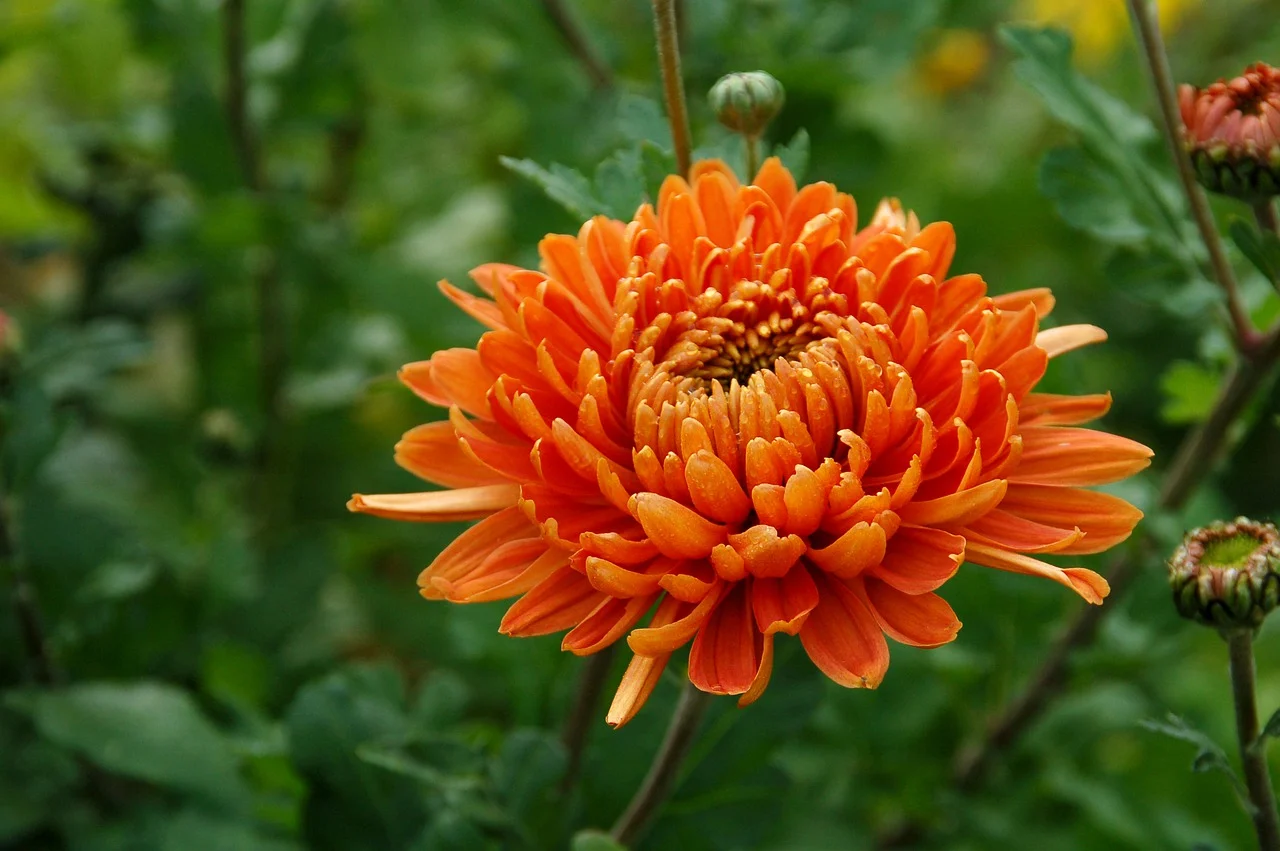 For images use this or these
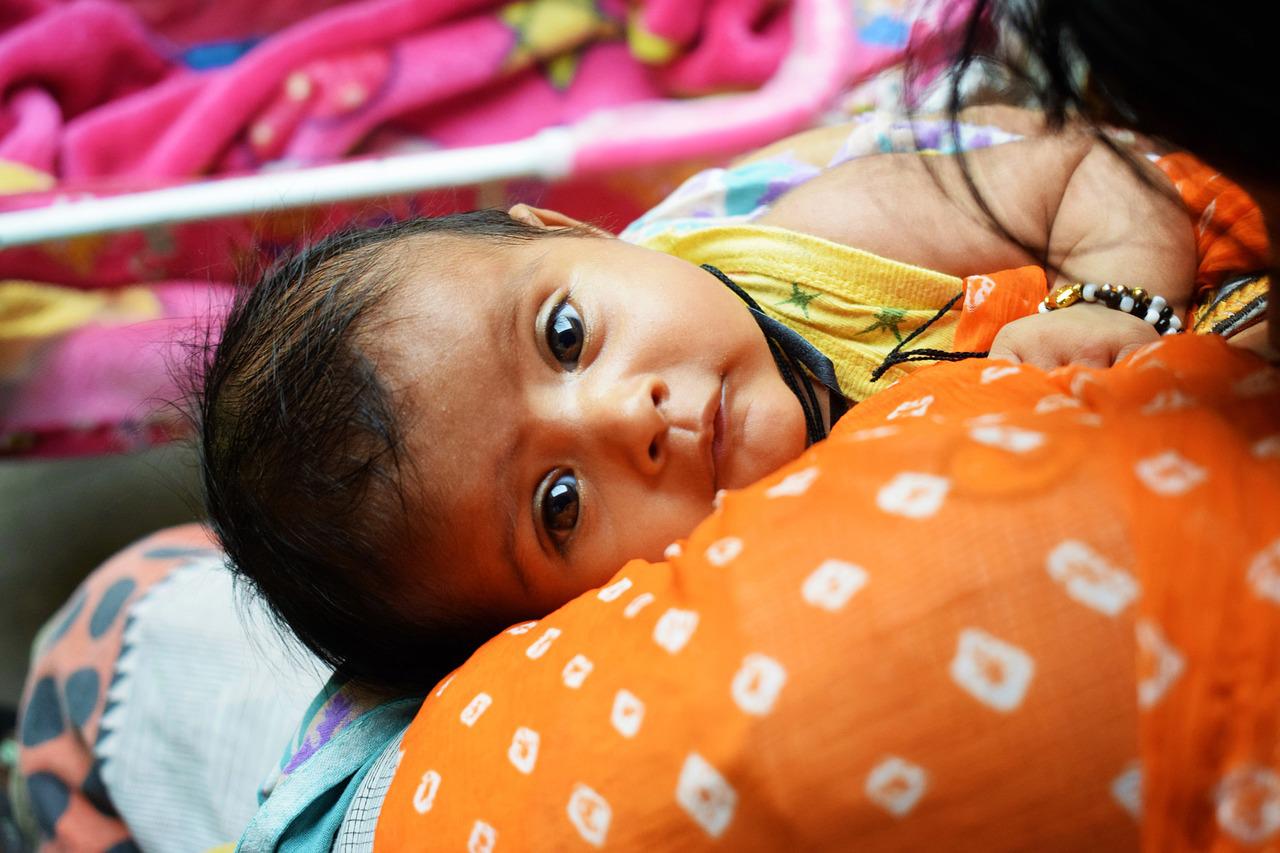 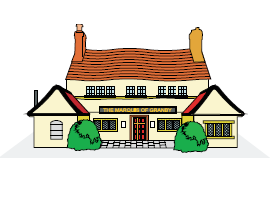 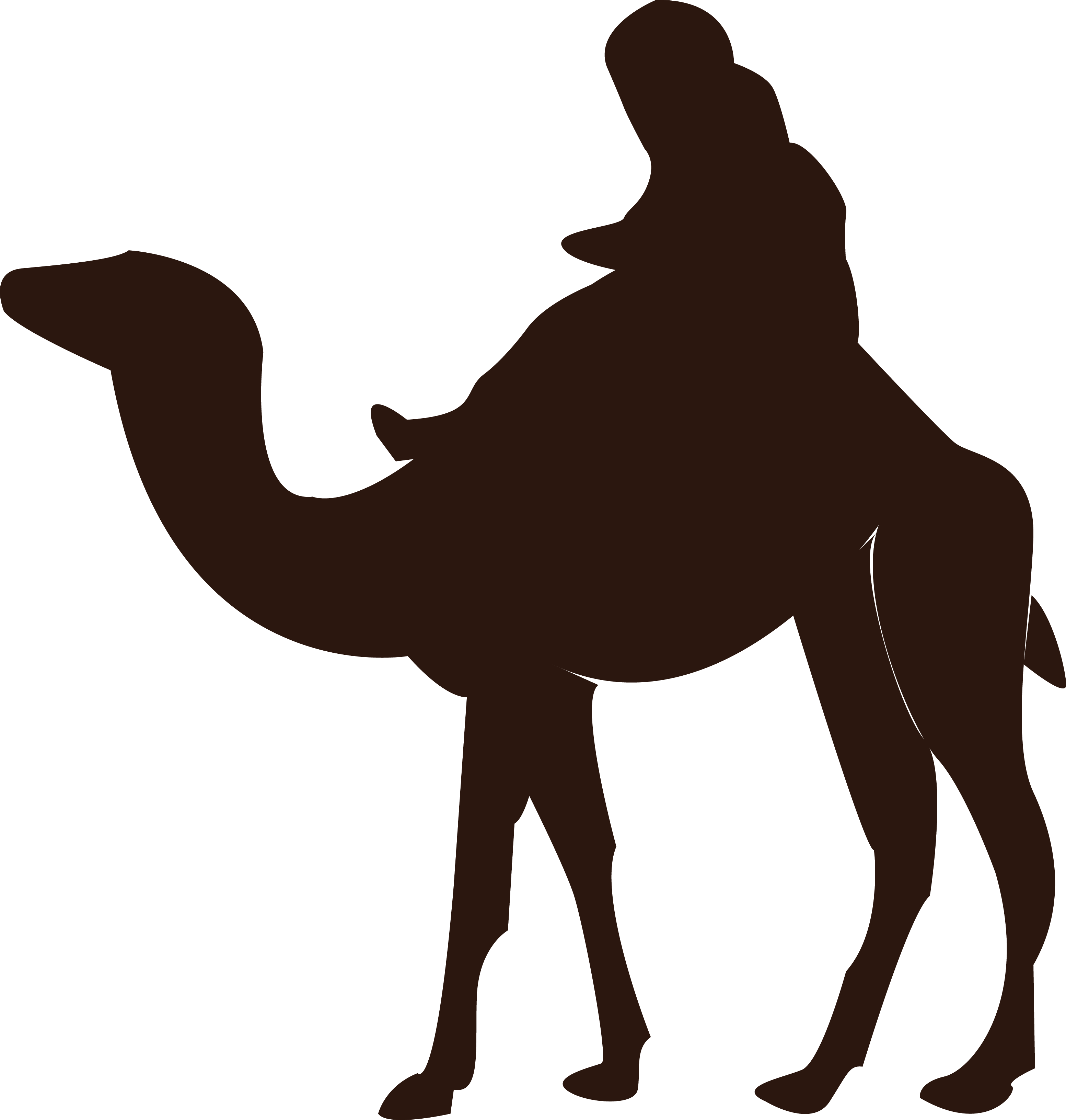 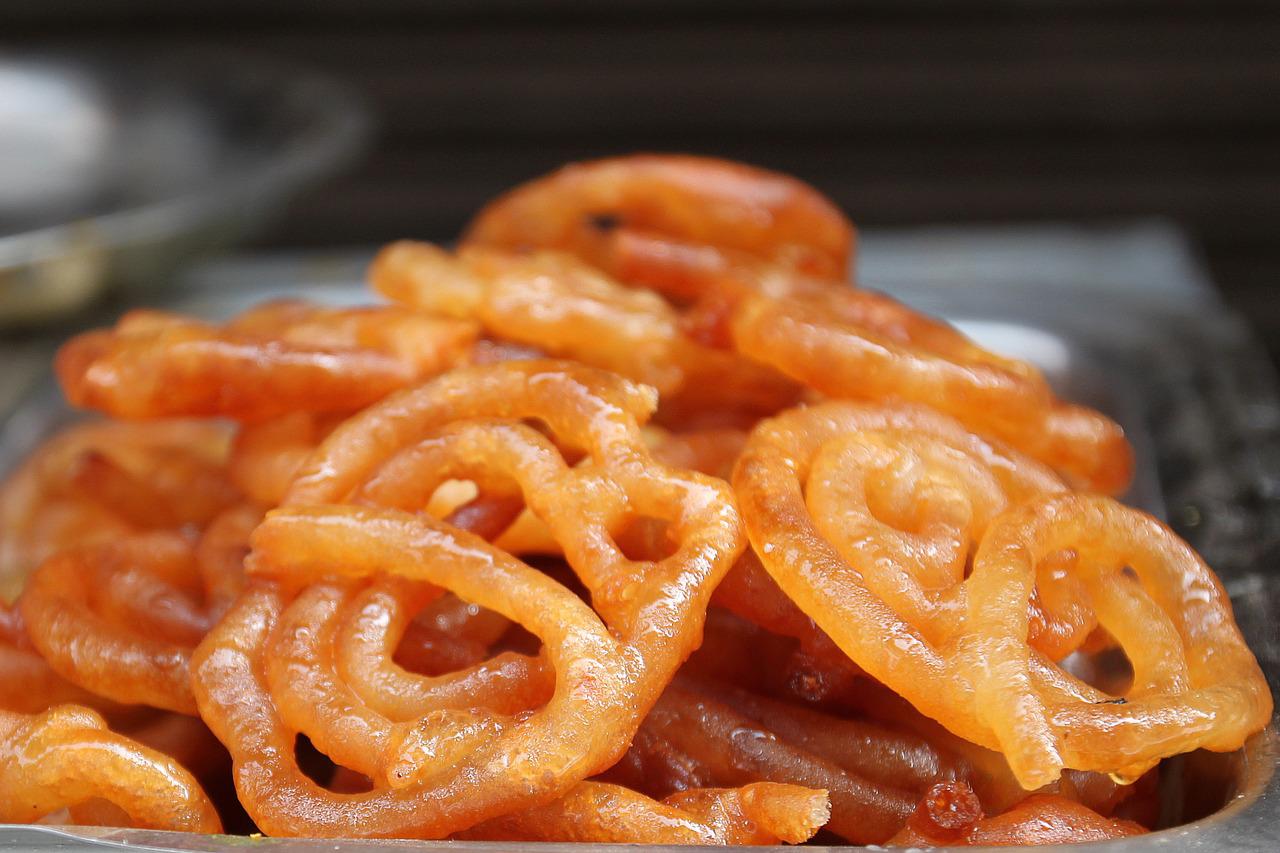 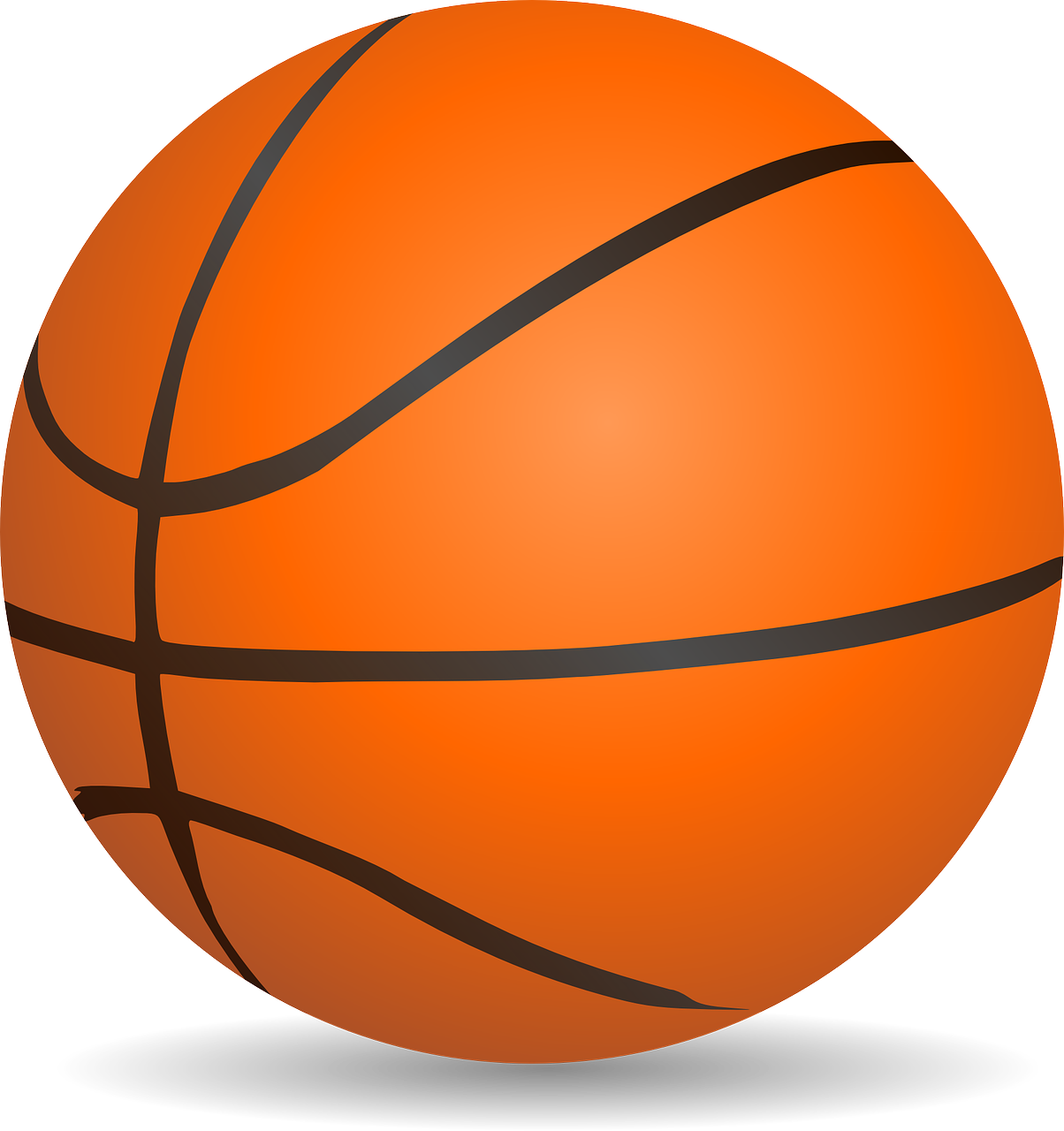 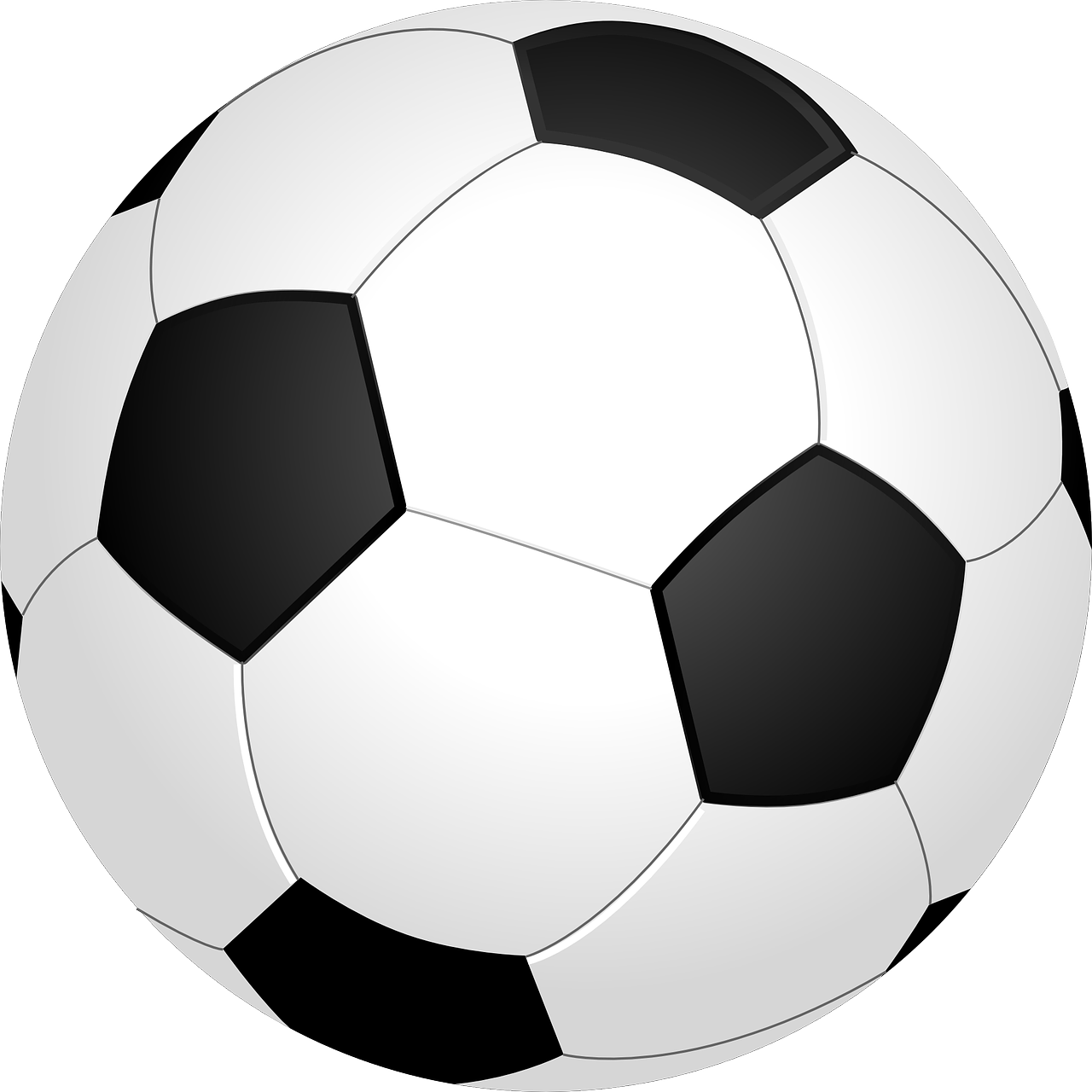 For noun words use that or those
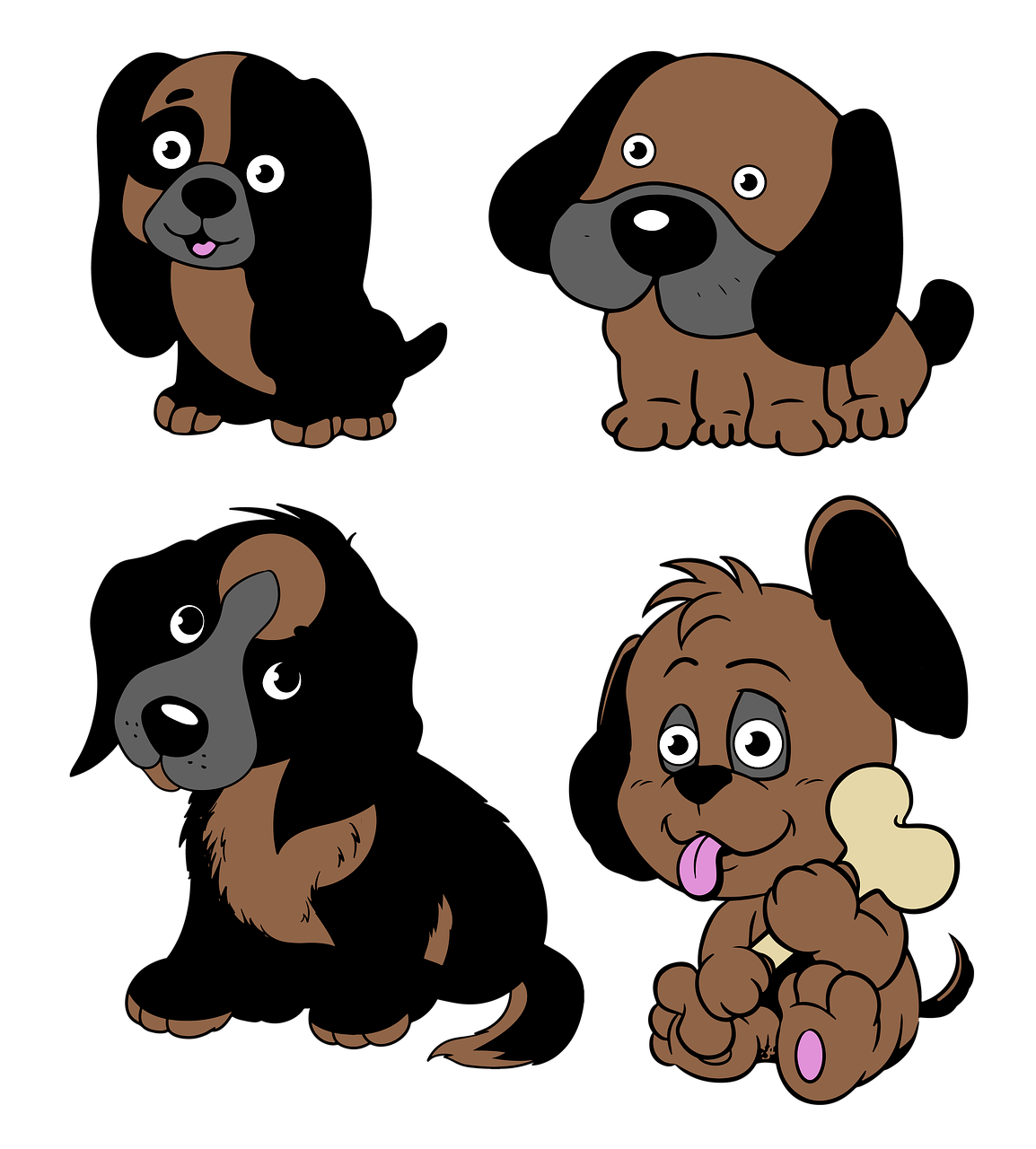 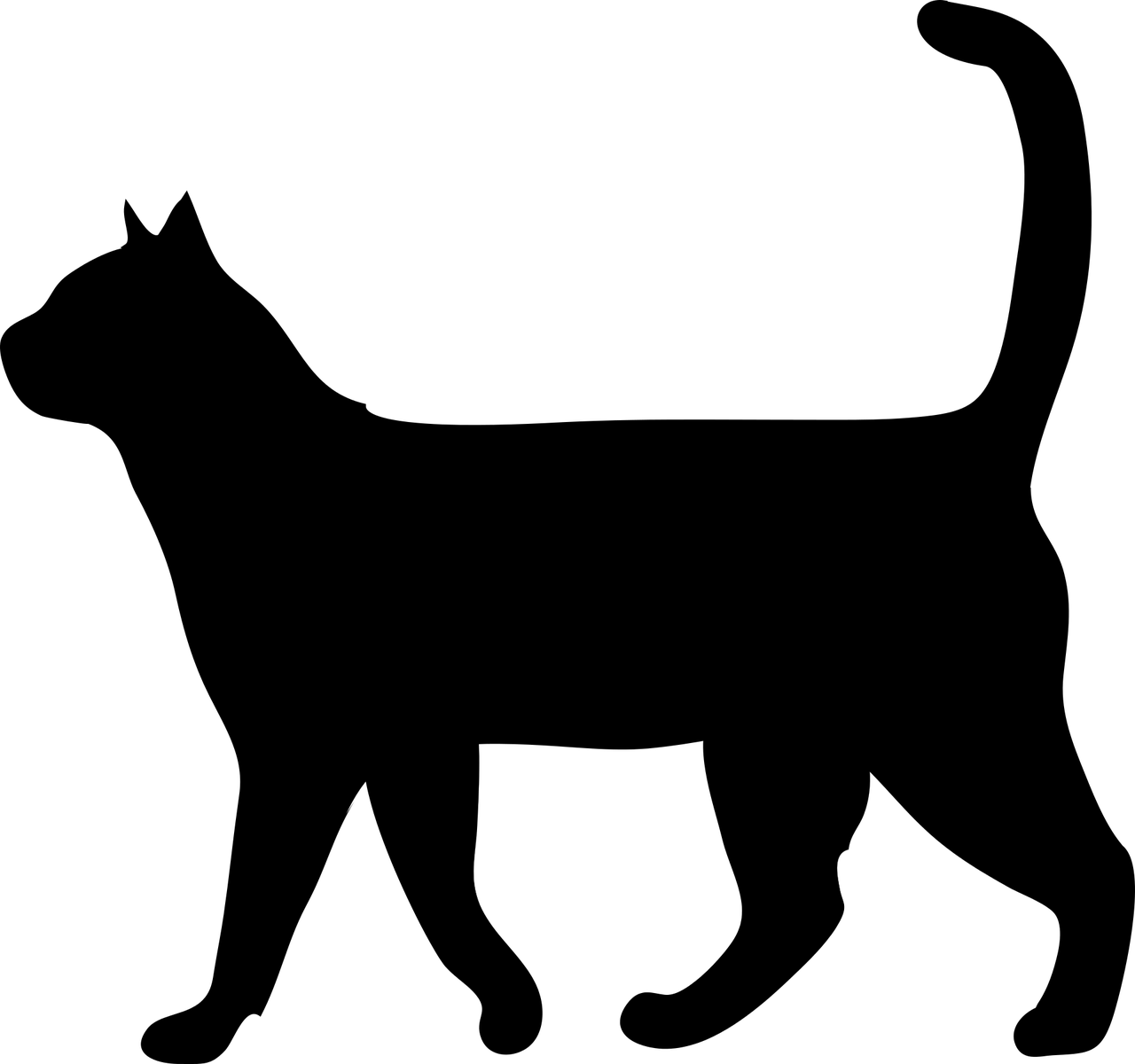 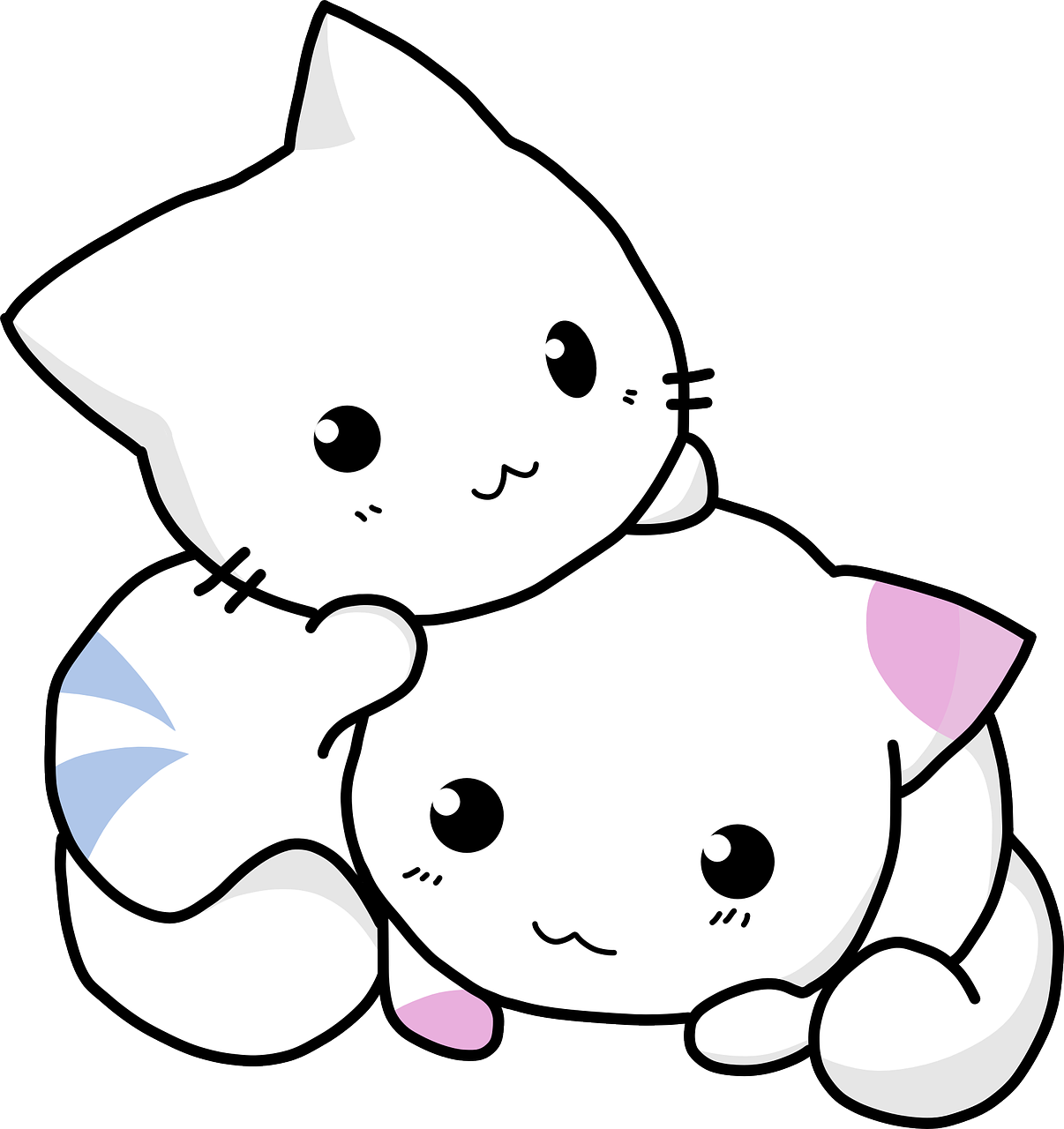 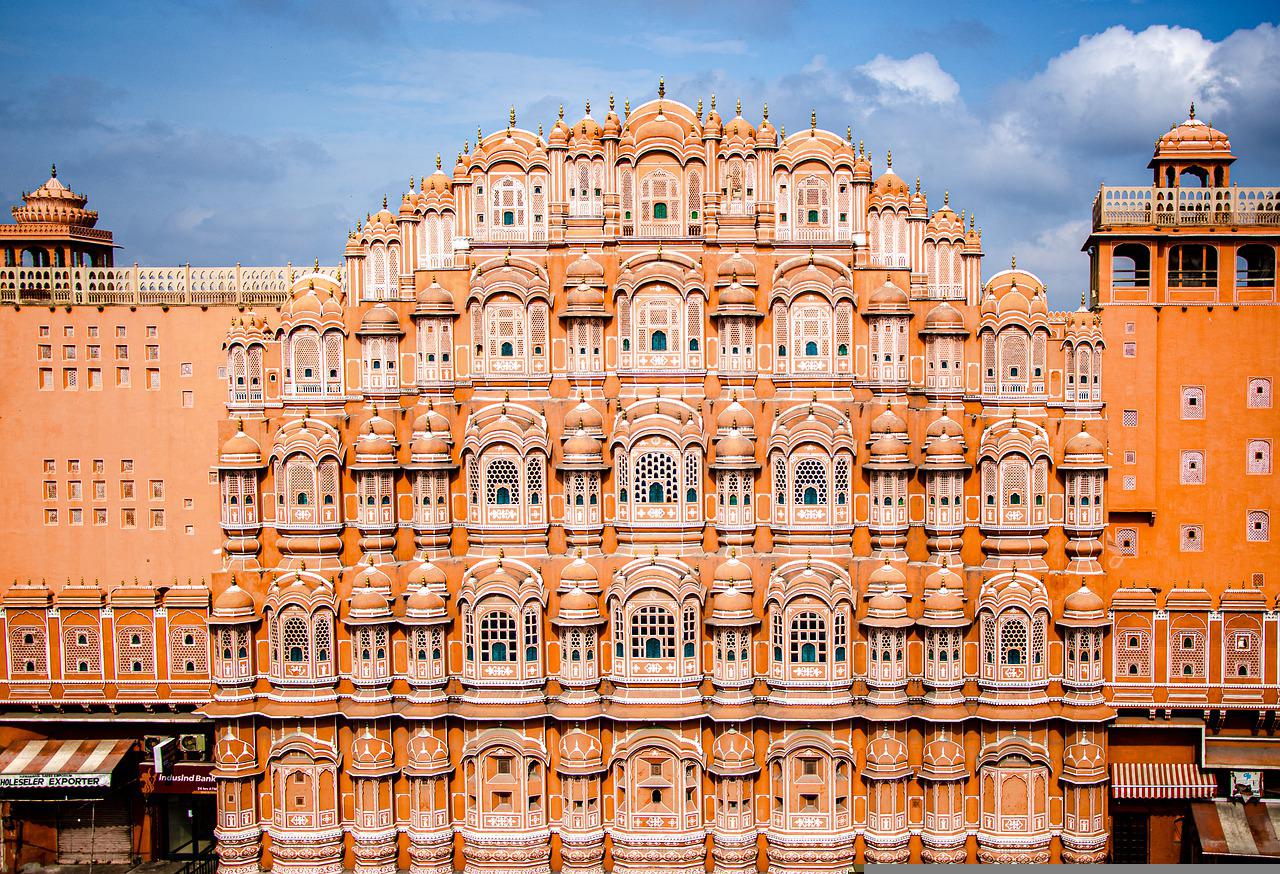 Adjective bank
long, new, nice, OK, old, orange, 
sleepy, white, young
big, colourful, fine, cute, good, black, hot, little
[Speaker Notes: Notes for Teacher - < Information for further reference or explanation >
Suggestions: <Ideas/ Images/ Animations / Others – To make better representation of the content >
Source of Multimedia used in this slide -  <Please provide source URL where we find the image and the license agreement> 
<veda book> - <SSSVV – book, veda book>
<boy, man> - <SSSVV - boy>
<house> <SSSVV-house>
<recorder> - <SSSVV– recorder>
<camel> - <SSSVV – camel>
<kittens> - <https://pixabay.com/vectors/kitty-cuddling-cat-kitten-feline-151949/>
<colourful ball > - <https://pixabay.com/illustrations/to-dye-ball-round-bullet-262808/>
<orange ball> - <https://pixabay.com/vectors/basketball-ball-sport-orange-ball-155997/>
<football> <https://pixabay.com/vectors/football-ball-sport-soccer-round-157930/>
<cricket> <https://pixabay.com/vectors/cricket-cricket-bat-bat-ball-155965/>
<dog sleeping> <https://pixabay.com/photos/molly-sleeping-dog-canine-west-14171/>
<orange flower> - <https://pixabay.com/illustrations/chrysanthemum-flower-bloom-5683416/>
<baby girl> <https://pixabay.com/photos/baby-small-girl-indian-child-love-3588097/>
<sweets> <https://pixabay.com/photos/fresh-jalebi-indian-sweet-dessert-818316/>
<dogs> <https://pixabay.com/illustrations/dogs-puppies-cartoon-pets-animals-6990170/>
<cat> <https://pixabay.com/vectors/cat-animal-the-silhouette-1583462/>
<palace> https://pixabay.com/photos/hawa-mahal-palace-architecture-6156123/>]
MM INDEX
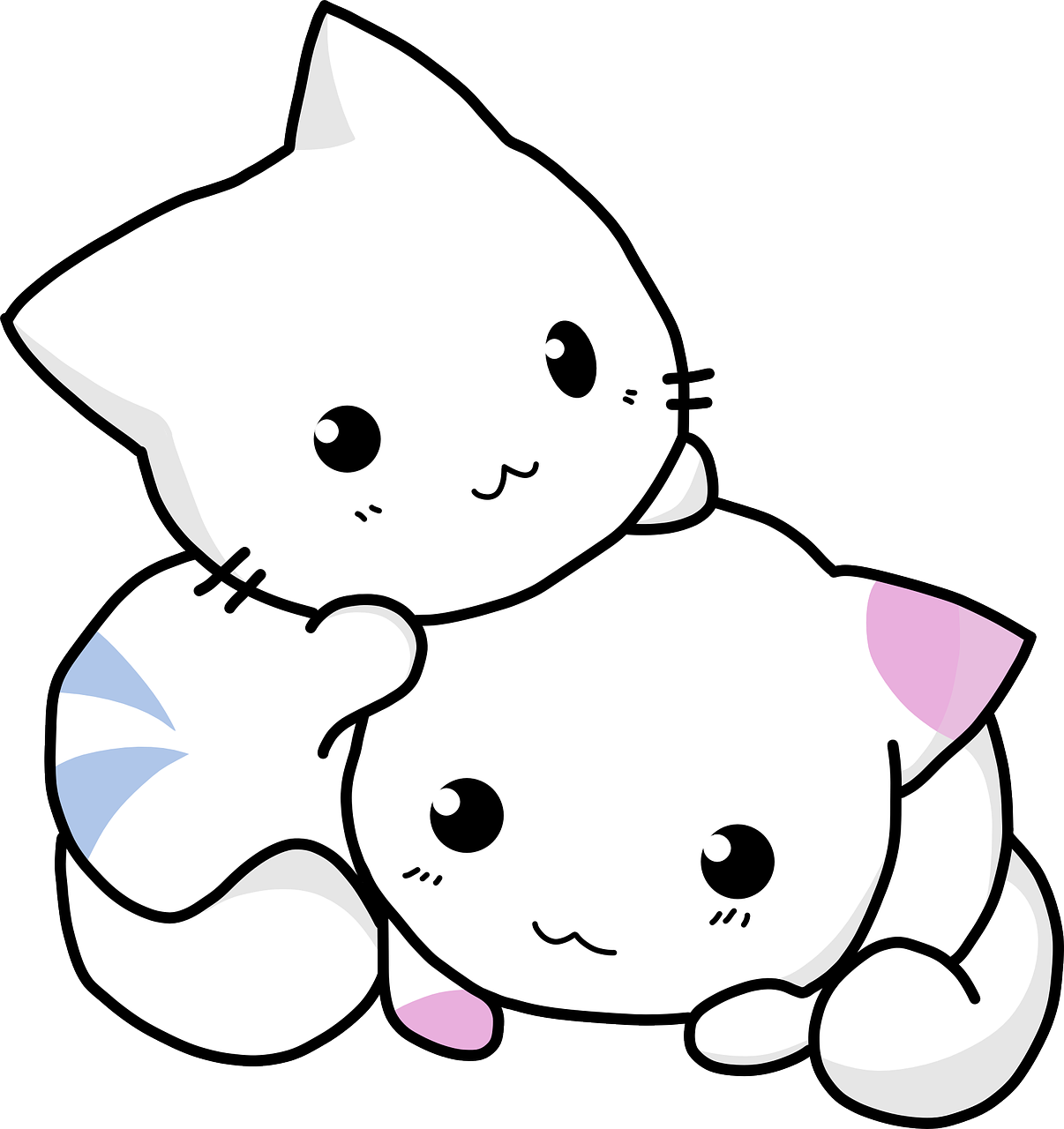 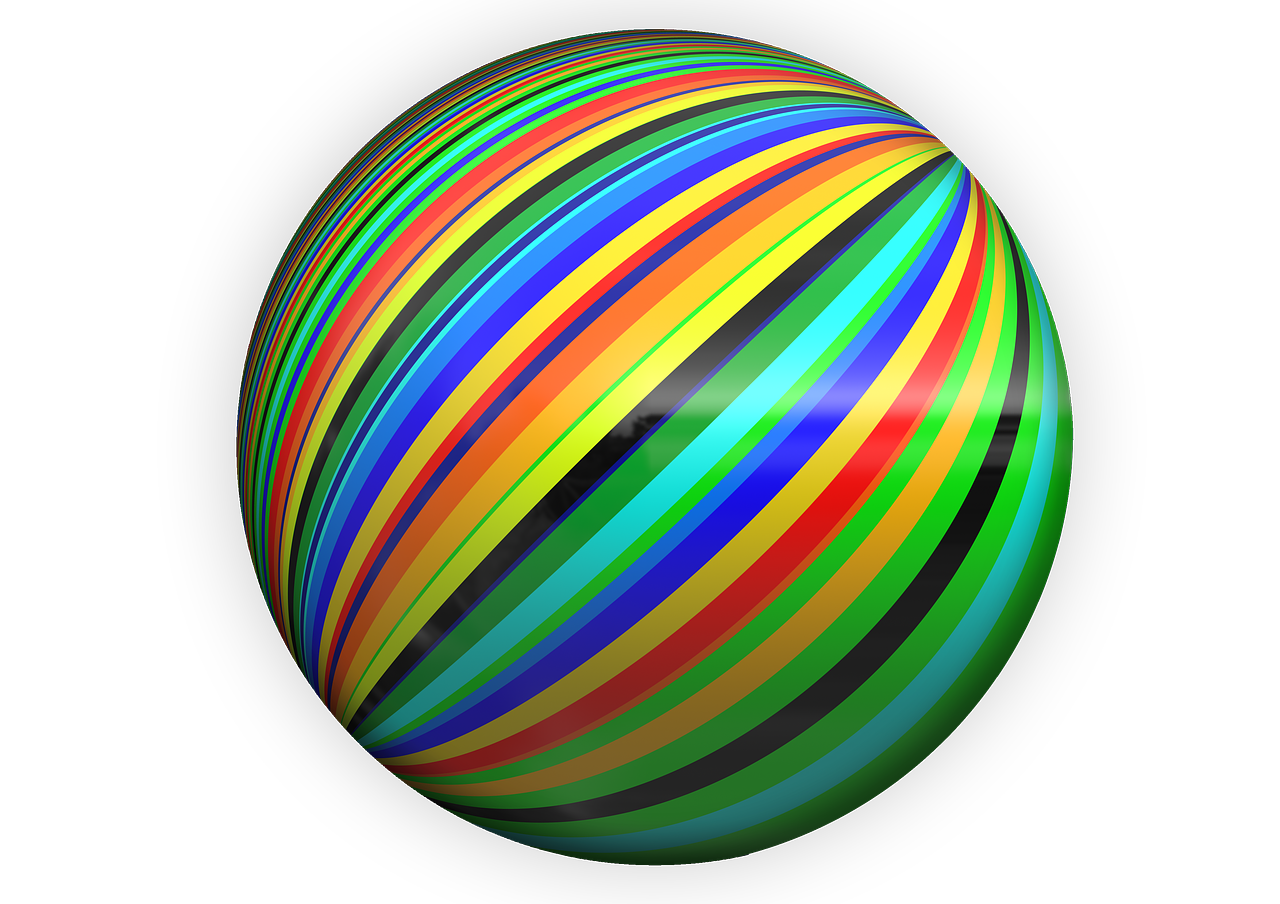 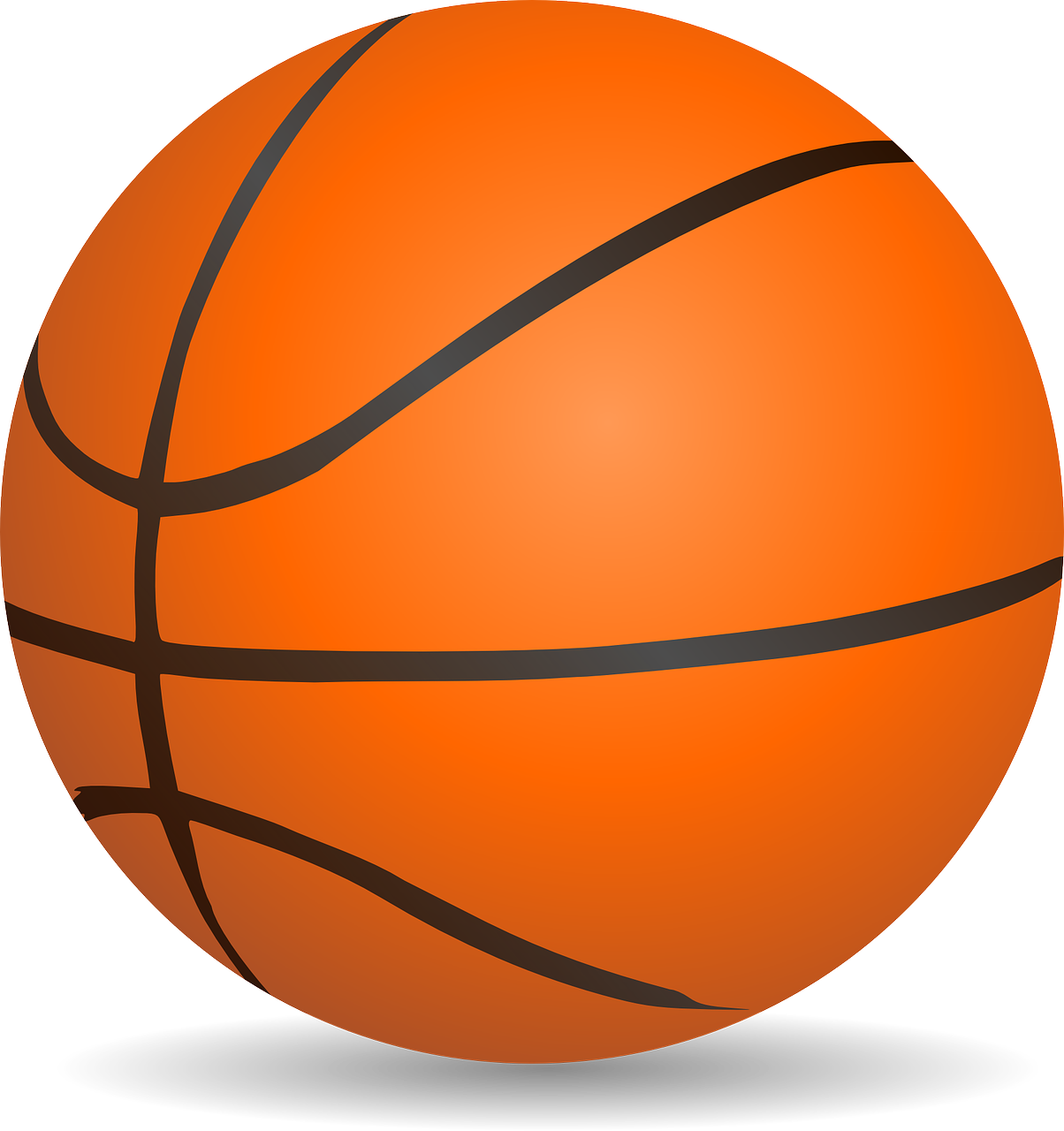 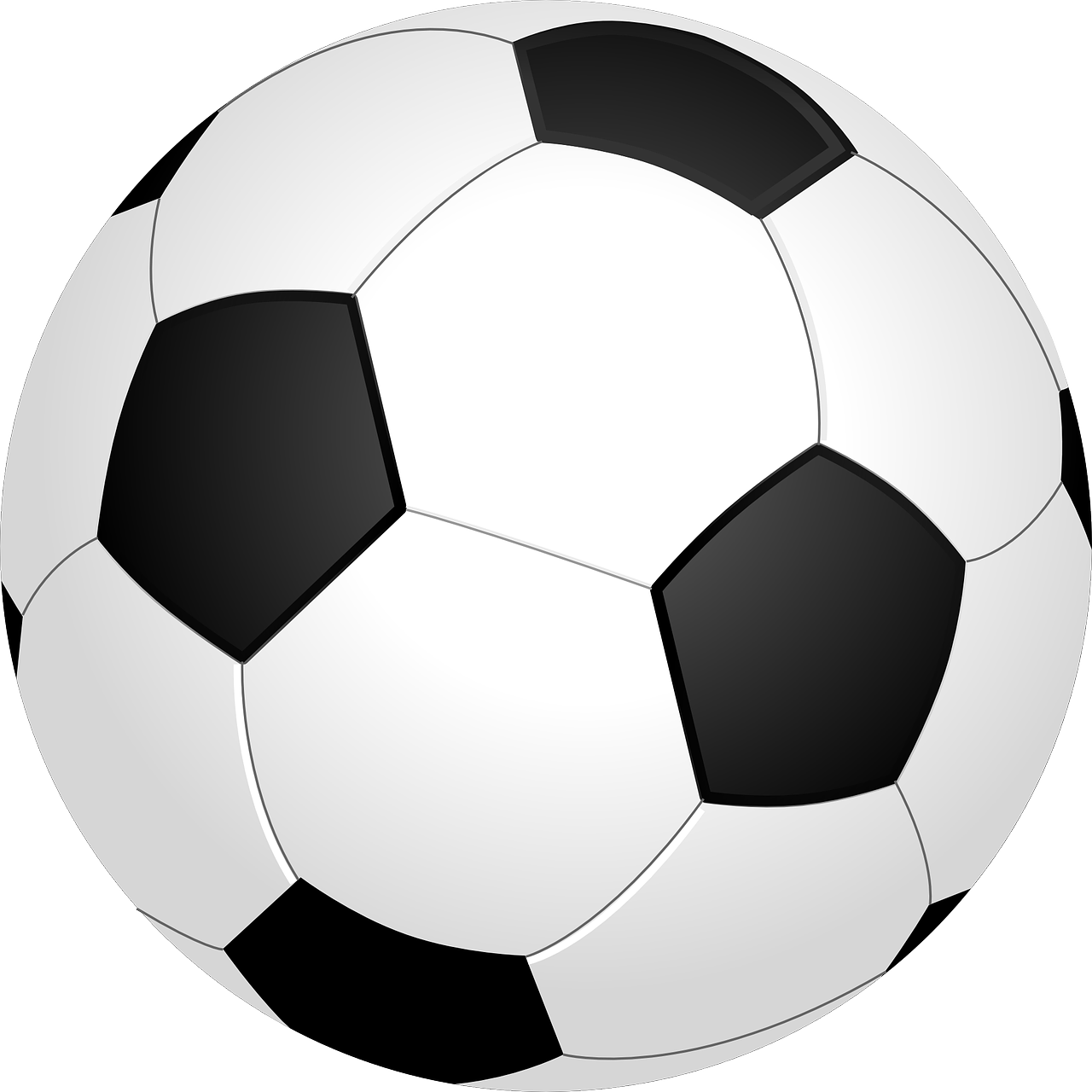 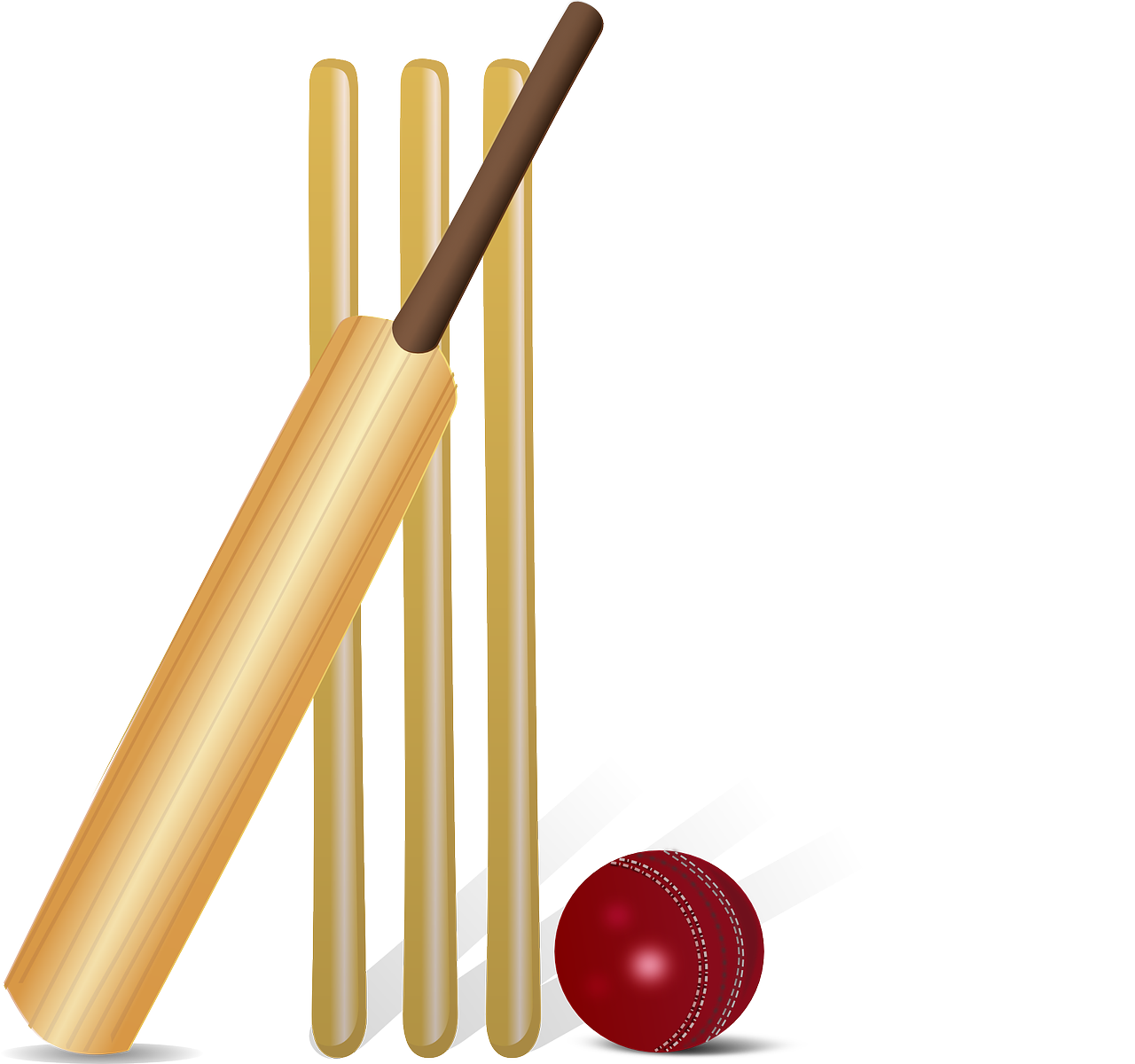 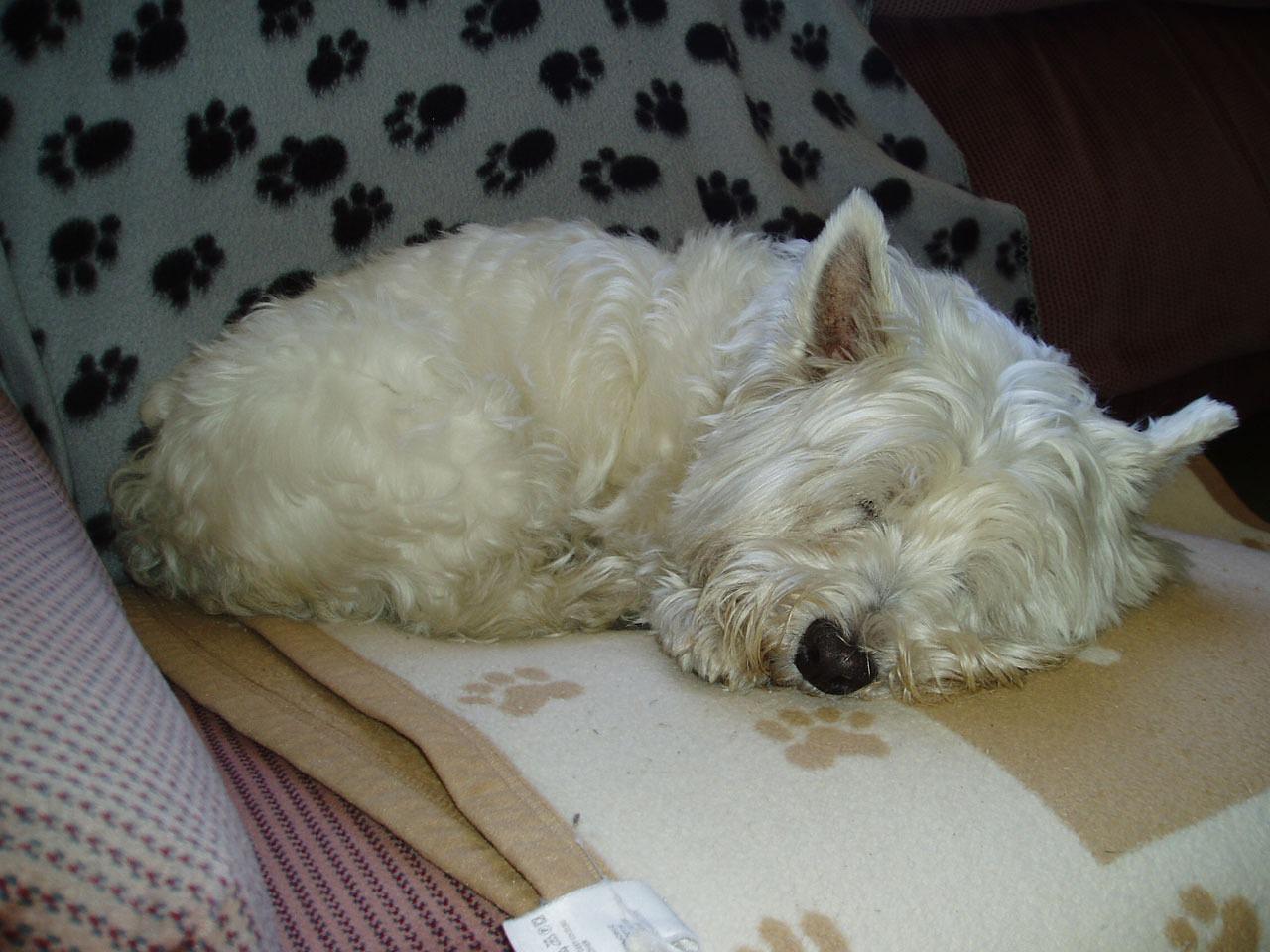 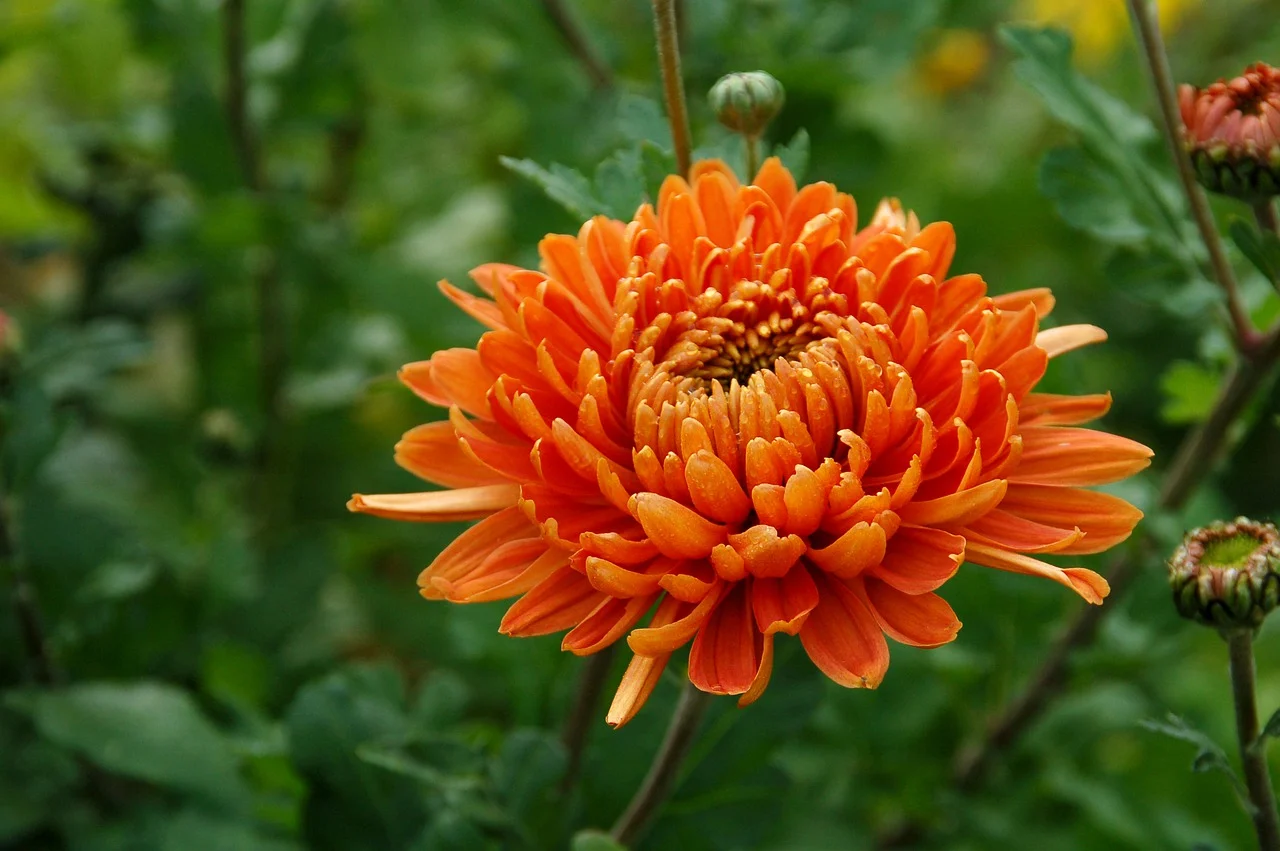 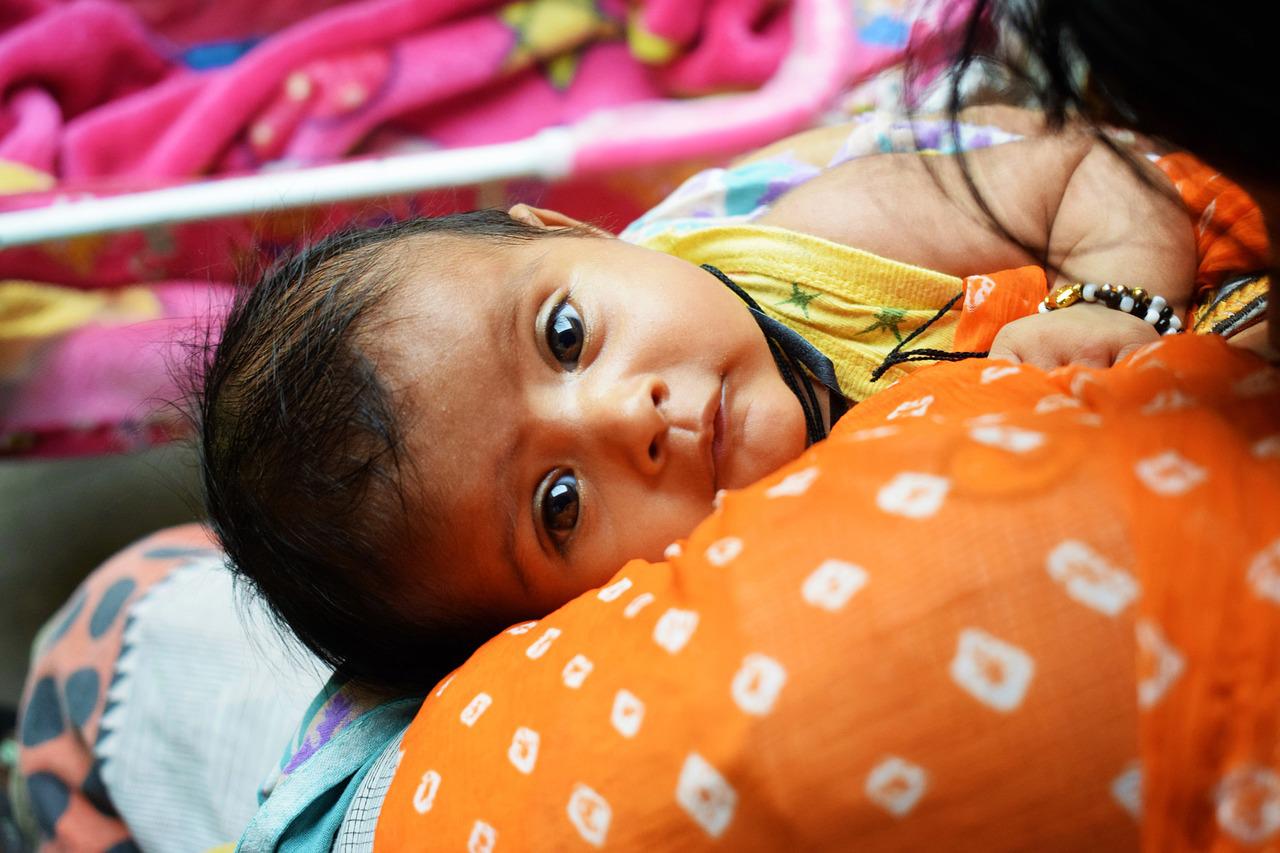 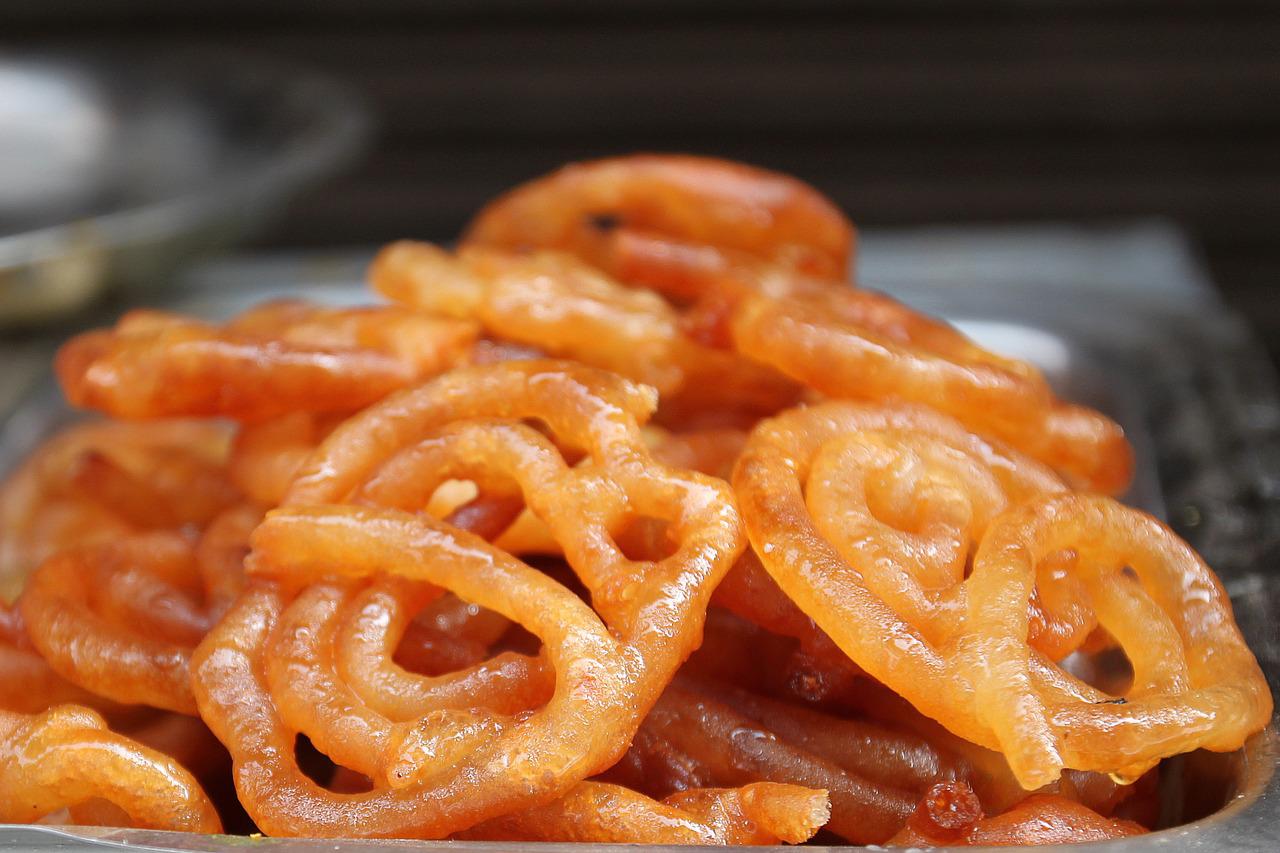 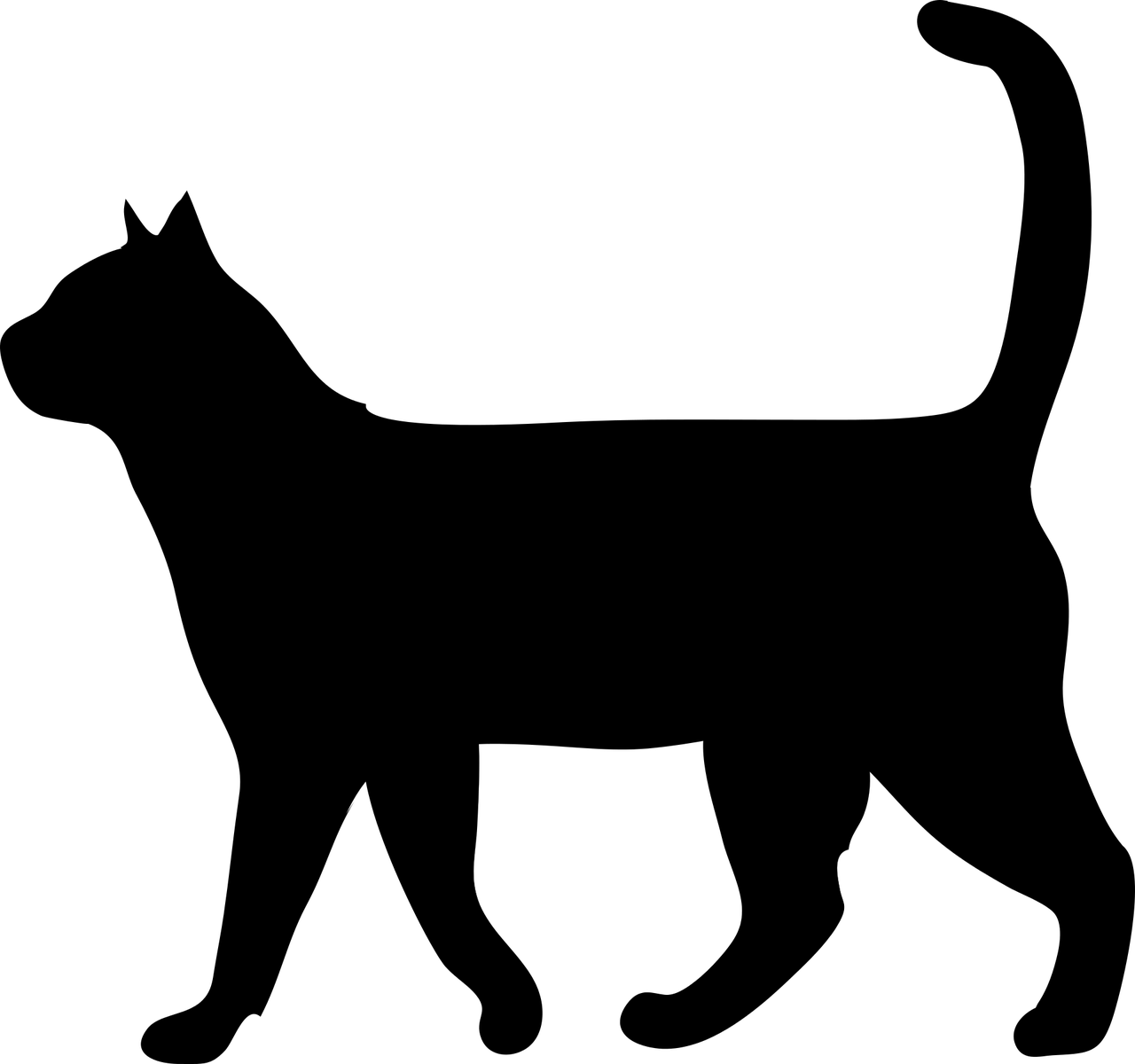 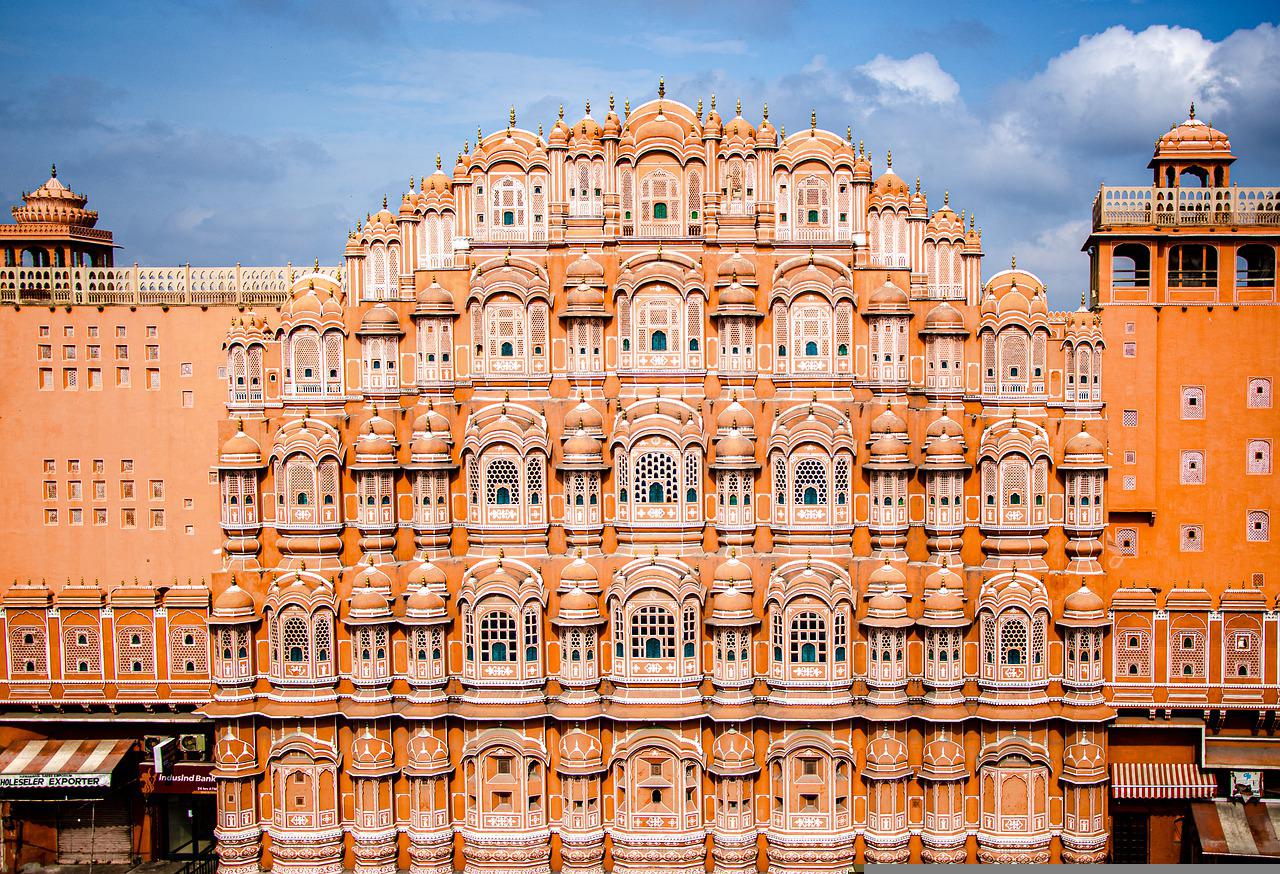 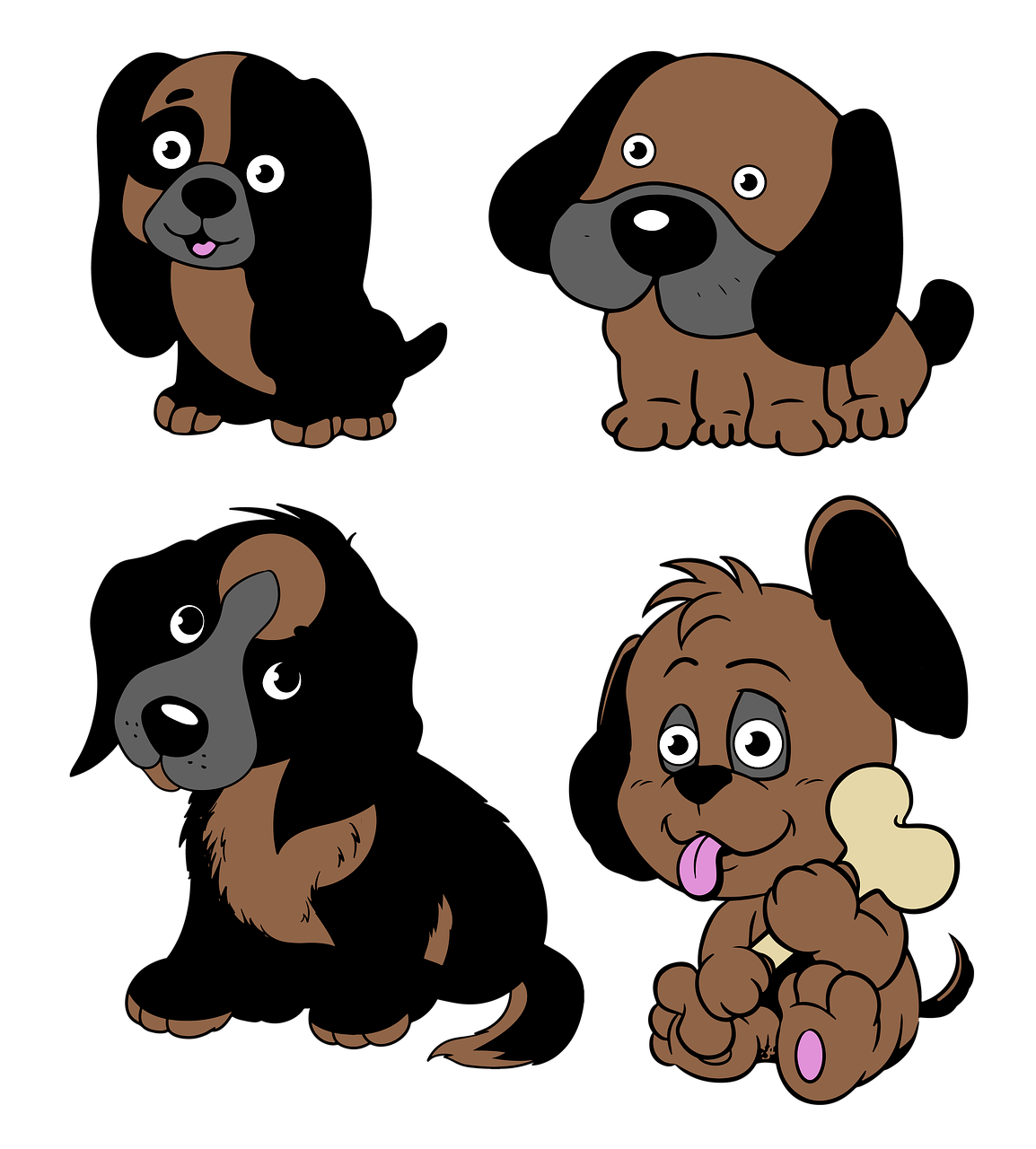 [Speaker Notes: Notes for Teacher - < Information for further reference or explanation >
Suggestions: <Ideas/ Images/ Animations / Others – To make better representation of the content >
Source of Multimedia used in this slide -  <Please provide source URL where we find the image and the license agreement>]